imvq‡bi aviYv
imvqb (beg I `kg †kÖYx)
1g Aa¨vq (cvU© 3)
wkÿK cwiwPwZ
wgVzb Kzgvi myi
weGmwm Abvm© (imvqb), GgGmwm (imvqb)
wkLbdj
#
mvs‡KwZK wPý t
#
we‡ùviK c`v_©,
#
`vn¨ c`v_©
welv³ c`v_,©
#
D‡ËRK c`v_©
#
#
¯^v¯’¨ SuywKc~Y© c`v_©,
#
‡ZRw¯Œq c`v_©
#
ÿZ m„wóKvix c`v_©,
cwi‡e‡ki Rb¨ ÿwZKi c`v_©
#
beg `kg †kÖYx, imvqb 
(1g Aa¨vq, imvq‡bi aviYv)
we‡ùviK c`v_©t
#
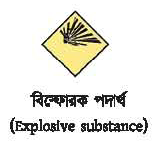 beg `kg †kÖYx, imvqb 
(1g Aa¨vq, imvq‡bi aviYv)
`vn¨ c`v_©t
#
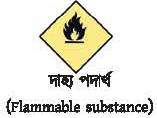 beg `kg †kÖYx, imvqb 
(1g Aa¨vq, imvq‡bi aviYv)
welv³ c`v_©t
#
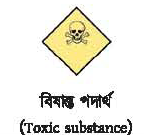 beg `kg †kÖYx, imvqb 
(1g Aa¨vq, imvq‡bi aviYv)
D‡ËRK c`v_©t
#
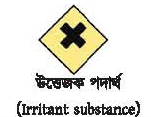 beg `kg †kÖYx, imvqb 
(1g Aa¨vq, imvq‡bi aviYv)
¯^v¯’¨ SuywKc~Y© c`v_©t
#
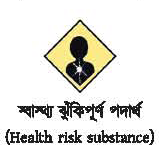 beg `kg †kÖYx, imvqb 
(1g Aa¨vq, imvq‡bi aviYv)
‡ZRw¯Œq  c`v_©t
#
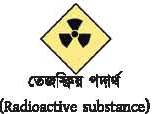 beg `kg †kÖYx, imvqb 
(1g Aa¨vq, imvq‡bi aviYv)
ÿZ m„wóKvix c`v_©t
#
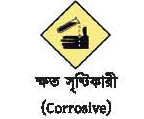 beg `kg †kÖYx, imvqb 
(1g Aa¨vq, imvq‡bi aviYv)
cwi‡e‡ki Rb¨ ÿwZKi c`v_©t
#
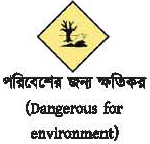 beg `kg †kÖYx, imvqb 
(1g Aa¨vq, imvq‡bi aviYv)
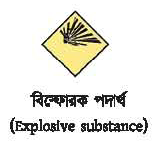 we‡ùviK c`v_©t
#
G wPýwewkó c`v_© †_‡K Lye mveav‡b _vK‡Z n‡e| Gme c`v_© e¨env‡ii mgq g‡b ivL‡Z n‡e Gme c`v‡_© AvNvZ jvM‡j ev Av¸b jvMv‡j cÖPÛ we‡ùviY n‡Z cv‡i, hv kix‡ii Ges M‡elYvMv‡ii gvivZœK ÿwZ n‡Z cv‡i| ZvB G `ªe¨¸‡jv Lye mveav‡b bvovPvov Ki‡Z n‡e| wUGbwU (UªvB bvB‡Uªv UjyBb), ˆRe cvi-A·vBW, bvB‡UªvwMømvwib BZ¨vw` we‡ùviK c`v_©|
beg `kg †kÖYx, imvqb 
(1g Aa¨vq, imvq‡bi aviYv)
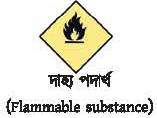 `vn¨ c`v_©t
#
G `vn¨ c`v_© n‡jv A¨vj‡Kvnj, B_vi| Gme c`v‡_© `ªæZ Av¸b a‡i †h‡Z cv‡i| ZvB G‡`i Av¸b ev Zvc †_‡K me mgq `~‡i ivL‡Z n‡e|
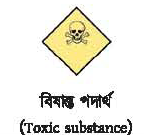 welv³ c`v_©t
#
G c`v_© welv³ cÖK…wZi Ges kix‡i jvM‡j ev k¦vm-cÖk¦v‡mi gva¨‡g kix‡i cÖ‡ek Kiv‡j kix‡ii bvbv ai‡bi ÿwZ n‡q †h‡Z cv‡i| ‡ebwRb, †K¬v‡iv‡ebwRb, wg_vbj G ai‡bi c`v_©| G ai‡bi c`v_© e¨env‡ii mgq A¨v‡cÖvb, n¨vÛ Møvfm, †mdwU MMjm BZ¨vw` e¨envi Kiv DwPZ|
beg `kg †kÖYx, imvqb 
(1g Aa¨vq, imvq‡bi aviYv)
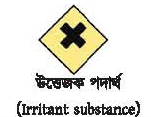 D‡ËRK c`v_©t
#
D‡ËRK c`v_© n‡jv wm‡g›U Wv÷, jNy GwmW, ÿvi, bvBUªvm A·vBW, Giv Z¡K, †PvL, k¦vmZ‡š¿i ÿwZ K‡i| G¸‡jv e¨env‡ii mgq A¨v‡cÖvb, n¨vÛ Møvfm, †mdwU MMjm e¨envi Ki‡Z n‡e|
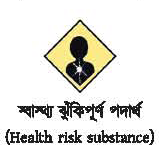 ¯^v¯’¨ SuywKc~Y© c`v_©t
#
G ai‡bi c`v_© Z¡‡K jvM‡j ev k¦vm-cÖk¦v‡mi mv‡_ kix‡ii †fZ‡i †M‡j kix‡ii ¯^í‡gqvw` ev `xN©‡gqvw` ÿwZmvab K‡i| G¸‡jv kix‡ii g‡a¨ †M‡j K¨vbmv‡ii g‡Zv KwVb †ivM n‡Z cv‡i wKsev k¦vmZ‡š¿i ÿwZmvab Ki‡Z cv‡i| G ai‡bi c`v‡_©i D`vniY n‡jv ‡ebwRb, UjyBb, RvBwjb|
beg `kg †kÖYx, imvqb 
(1g Aa¨vq, imvq‡bi aviYv)
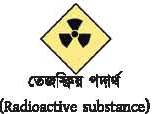 ‡ZRw¯Œq c`v_©t
#
Gme c`v_© †_‡K ÿwZKviK iwkœ †ei nq hv K¨vbmv‡ii g‡Zv giYe¨vwa m„wó Ki‡Z cv‡i wKsev GKRb‡K weKjv½ K‡i w`‡Z cv‡i| ZvB Gme c`v_© e¨env‡ii mgq we‡kl mZK© _vKv cÖ‡qvRb| †hgb t BD‡iwbqvg, †iwWqvg|
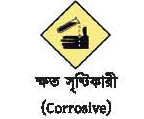 ÿZ m„wóKvix c`v_©t
#
G wPýavix c`v_© kix‡i jvM‡j kix‡i ÿZ m„wó K‡i| k¦vm-cÖk¦v‡mi mv‡_ MÖnY Ki‡j Zv kix‡ii †fZ‡ii A‡½iI ÿwZmvab Ki‡Z cv‡i| nvB‡Wªv‡K¬vwiK GwmW, mvjwdDwiK GwmW, †mvwWqvg nvB‡Wªv·vBW Nb `ªeY G RvZxq c`v‡_©i D`vniY|
beg `kg †kÖYx, imvqb 
(1g Aa¨vq, imvq‡bi aviYv)
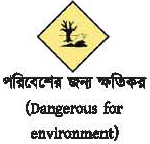 cwi‡e‡ki Rb¨ ÿwZKi c`v_©t
#
G wPýavix c`v_©¸‡jv cwi‡e‡ki Rb¨ ÿwZKi| A_©vr Dw™¢` I cÖvYx Df‡qi Rb¨B wec¾bK| G ai‡bi c`v‡_©i D`vniY n‡jv †jW, gvK©vwi BZ¨vw`| ZvB G¸‡jv‡K e¨env‡ii mgq h‡_ó mZK© nIqv cÖ‡qvRb| Avevi, e¨env‡ii c‡i †hLv‡b-‡mLv‡b bv †d‡j Zv GKwU wbw`©ó ¯’v‡b ivL‡Z n‡e| Gme c`v_© h_vm¤¢e cybiæ×vi K‡i Avevi e¨envi Kivi †Póv Ki‡Z n‡e| Zvn‡j G¸‡jv mn‡R cwi‡e‡k Qwo‡q co‡Z cvi‡e bv|
beg `kg †kÖYx, imvqb 
(1g Aa¨vq, imvq‡bi aviYv)
GKK KvR
wUGbwU †Kgb c`v_©?
#
GKwU `vn¨ c`v‡_©i bvg †j‡Lv|
#
Møy‡KvR I d«zK‡UvR UK bv wgwó?
#
imvq‡bi aviYv (1g Aa¨vq)
g~j¨vqb
A¨v‡cÖvb, n¨vÛ Møvfm, †mdwU MMjm BZ¨vw` e¨env‡ii cÖ‡qvRbxqZv eY©bv Ki|
#
D‡ËRK c`v‡_©i wPÎwU AvuK|
#
imvq‡bi aviYv (1g Aa¨vq)
** ab¨ev` **
imvq‡bi aviYv (1g Aa¨vq)